Work and the Community Stage 2 Community Studies A
To develop a contract of work that gives detailed information about yourself, your planning, and organisational decisions for your chosen community activity.  This contract establishes your learning commitment for the year.  

You need to complete the contract template provided to you by your teacher.  By doing this, you are able to provide evidence of the:
identification of an area of interest and the development of this into a practical community activity with clearly defined, challenging, and achievable goals and strategies for completing the contract 
assessment of your existing knowledge and skills, including literacy and numeracy skills, and the identification of new knowledge and skills to be developed in order to complete your chosen activity 
exploration of the capabilities, and identification of one or more, for focused development in the context of your community activity.
Development of Contract
Students develop a contract of work that shows evidence of how they plan and organise their chosen community activity. This contract of work should give detailed information in each part For most students, the contract of work is developed within the first few weeks of the program. Students may change or modify all or some of their initial contract as part of an ongoing planning strategy.
Students provide evidence of:
identifying an area of interest and developing this into a practical community activity with clearly defined, challenging, and achievable goals, and strategies for completing the contract 
assessing their existing knowledge and skills, including literacy and numeracy skills, and identifying new knowledge and skills for development, to complete their chosen activity
exploring the capabilities and identifying one or more for focused development in the context of their community activity.
Before students have reached the point of writing their contract of work, support activities are recommended.
Brainstorming
What could the activity be? 
Could there be multiple activities that have a final outcome?
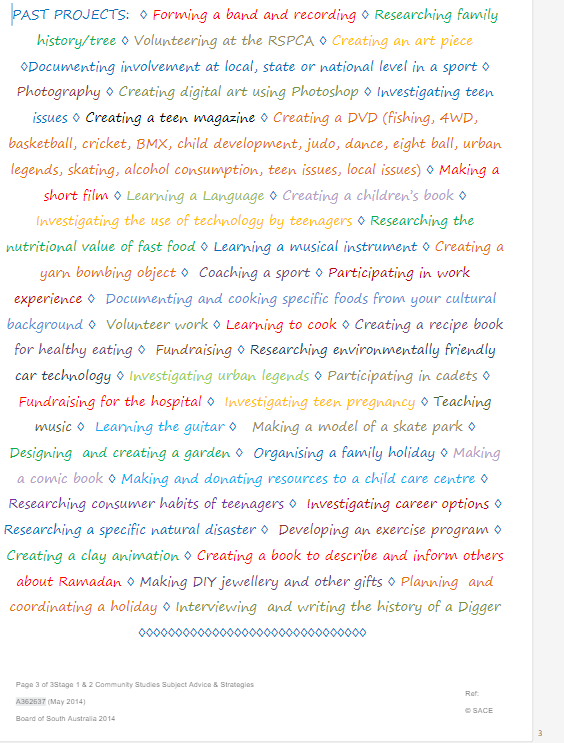 Brainstorming…
Community Studies is a subject that lets you make the decision about what you are going to learn and how you will go about learning it. 

How it Works: 
You choose a topic of your interest which you decide on in consultation with your teacher. 
You have the option of documenting activities that you are already doing or learning something totally new. 
You set challenging but achievable goals for yourself.  
You write a contract of work, making decisions about your learning and the steps required to complete your investigation. 
You access the community to research and/or complete your investigation. 
You learn new skills, document your work and seek guidance and feedback from the teacher.
Mindmaps
What do you enjoy doing?
BRAINSTORMING
If we do a group activity, how do you still show your agency? 

Agency- Participating in active learning rather than passive learning and trying to work things out for yourself. It’s about having faith in your ability to handle a wide range of tasks and situations and advocating for more control over your educational journey.
Capabilities to be used…
Capability:


How:
Capabilities to be used…
Capability:


How:
What people in the community might be able to help with your activity?
Name:

How:


Name:

How:
What people in the community might be able to help with your activity?
Name:

How:


Name:

How:
Numeracy skills – highlight current skills red, highlight what you would like to learn green
Money 
Develop money handling skills, including receiving and giving correct change. 
Manage simple accounting procedures such as costing.  
Learn about budgeting and make a practice budget on Excel. 
Create then maintain a budget and practice record keeping. 
Convert from Australian dollars to another country’s currency. 
Manage complex budgets (e.g. preparing financial statements, forecasting materials). 
Work out percentages. 
Research how shares and investments work. 
Learn about interest rates and how they are calculated. 
Investigate job related maths including salaries and wages.
Measurement  
Strengthen skills in measuring the following: Length, Weight, Temperature, Perimeter, Area and Volume. 
Learn to convert measurements relevant to a recipe book. 
Develop time measurement skills including time zones for travelling. 
Take precise measurements. 
Practise measuring and drawing objects to scale. 
Learn to read and interpret maps, including understanding scale. 
Use ratio and read scales to discuss maps. 
Research issues relating to gambling, including ratios and returns. 
Use appropriate technological devices to measure and record data and report and act on results ( e.g. temperature gauge). 
Create and monitor schedules.
Numeracy skills – highlight current skills red, highlight what you would like to learn green
Estimation 
Develop skills in estimating the following: costs, time to complete specific tasks. 
Compare costs for products to determine best value. 
Data Collection and Analysis 
Learn how to conduct a valid survey by looking at examples and researching tips on survey writing. 
Use a variety of data collection methods. 
Learn to use Excel to graph survey results. 
Prepare reports using graphs, timelines, diagrams, maps, models, web designs and charts, using digital technologies.  
Interpret and analyse data.  
Analyse and compare statistical data. 
Practise reading and interpreting information from graphs. 
Learn to read and interpret the nutritional label on food items.
Literacy skills – highlight current skills red, highlight what you would like to learn green
Reading  
Read relevant material to find key information for research from a variety of sources and critically analyse and review these (e.g. newspapers, journal articles, internet sites, blogs).  
Identify, analyse and evaluate information from a wide variety of sources to create new understandings and knowledge. 
Complete proof reading worksheets and use a checklist to check written work. 
Improve spelling by learning some new spelling rules and practise editing work. 
Read about plagiarism and research tips to improve writing. 
Read information and follow directions to find out how to format a text (e.g. brief report). 
Read tips on doing presentations and do a practice presentation. 
Follow complex written instructions to learn new skills (e.g. learn how to use new computer software by following a handbook or manual or to create a product such as a recipe or other product). 
Read tips on how to set out a PowerPoint for a presentation and make two to three practice pages. 
Read interview tips and techniques and do a practice interview. 
Research techniques used in advertising. 
Research and identify the features of children’s books. 
Read and follow all OHS and W instructions (e.g. in the workplace). 
Refer to a selection of documents to compare or contrast information (e.g. features, costs, specifications).
Literacy skills – highlight current skills red, highlight what you would like to learn green
Writing 
Organise and conduct in-depth interviews or similar research within the community. 
Keep accurate lists. 
Plan for events. 
Write clear sequenced instructions or journal entries. 
Find out how to write a research report and write a list of features and key words to use. 
Use email for day to day communication. 
Write professional emails to Community Contacts and others seeking information or clarifying instructions. 
Use correct grammar, spelling and formatting to edit written work. 
Examine magazines to find out about the features of this genre and practise writing a short report in an appropriate style. 
Develop my research skills and summarise key information from relevant texts, reports or articles. 
Investigate the format of resumes and cover letters.  
Develop a range of drafting, editing and proof reading skills. 
Tailor writing to a specific audience. 
Write a concise report about a meeting or presentation.
Literacy skills – highlight current skills red, highlight what you would like to learn green
Writing 
Clearly express an opinion or idea in writing, outlining decisions and choices made. 
Create specific written material to provide direction, instruction, training or support as found in a handbook. 
Write longer articles, correctly using formatting features including headings, index, footnotes and a glossary of terminology. 
Design clear, succinct and suitable questions for surveys or interviews including both open and closed questions. 
Organise and present information in different formats, with consideration to purpose and audience (e.g. report, letter). 
Use appropriate language to plan, problem solve and reflect. 
Use software to prepare a report or presentation (e.g. PowerPoint, Flash). 
Organise and present information in a range of different formats (e.g. glossaries, bibliographies, indexes). 
Present evidence of learning using written, oral and visual forms, and digital technology, appropriate to the purpose and audience.
Literacy skills – highlight current skills red, highlight what you would like to learn green
Speaking  
Converse using appropriate telephone skills. 
Speak confidently to professionals outside of the school. 
Speak at an assembly or in front of an audience in the community. 
Talk with prospective donors to sponsor an activity. 
Give clear sequenced instructions of several steps to others (e.g. teach classmate new computer skill). 
Participate in an oral exchange requiring some negotiation (e.g. discuss ideas with teacher or peers) 
Listen to and note specific information from an instruction. (e.g. follows teacher instructions at beginning of lesson). 
Teach a small group of peers a new skill (e.g.  How to graph on Excel, how to use iMovie, How to adjust an image on Photoshop). 
Listen to and provide feedback to others. 
Negotiate with community members beyond school to gather information and feedback. 
Participate actively in group discussion to contribute to ideas. 
Explain concepts or ideas to an audience unfamiliar with the concepts, using aids such as photos, diagrams and scaled models.
[Speaker Notes: The contract focuses on Learning Requirements 1 – 4 and the Assessment Design Criteria of ‘Planning and Organisation’, and aspects of ‘Communication and Interaction’. 
 
A contract requires planning and exploration of a wider community activity that has challenging and achievable individual goals]
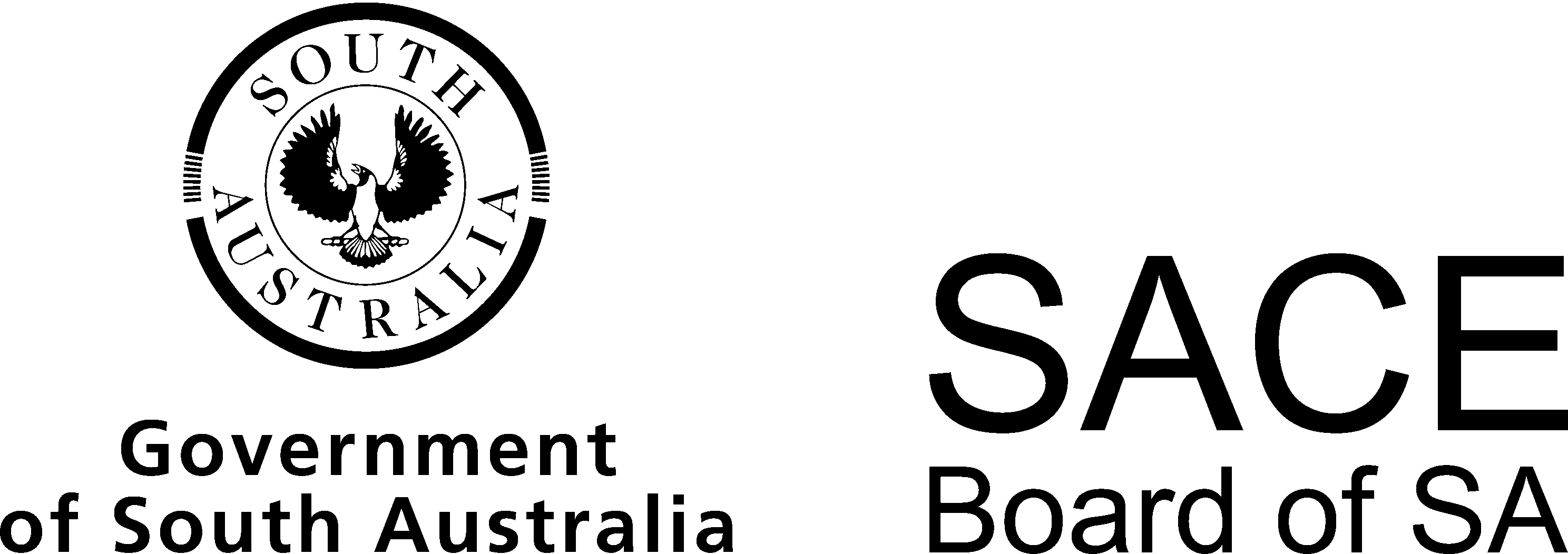 STage 2 community studiescontract of work template
Teacher	_____Mrs Webber___________________________________

School	__Berri Regional Secondary College______________________________________
Insert 10 or 20 into the last column to indicate the number of credits and chosen area of study to be undertaken.
 (Please note that students may undertake more than one Community Studies subject. They prepare a separate contract for each subject.
 Students may use a subject code only once).
[Speaker Notes: Filling out this contract of work will satisfy one of the requirements of Assessment Type 1. It is an opportunity for you to provide evidence of learning in relation to the first four learning requirements described in the subject outline, and to the following assessment design criteria:
planning and organisation
fulfilment of the contract
communication and interaction.
reflection
You may change this initial contract as part of your ongoing planning. Changes should be noted on the contract as they happen.]
Deciding on the Community Activity
provide some background information about yourself and why you have chosen this Area of Study
[Speaker Notes: Planning and Organisation 
This section allows students to provide evidence of:
Planning and exploration of a contract of work with goals that are challenging and achievable in their personal situation.
What subjects do you do at school? 
 What are your interests? 
 What do you do in the community outside of school? 
How do you learn best? And what would you like to learn? 
How does work and the community fit in with what you want to do?]
provide a broad overview of what you hope to achieve, and why. Consider achievable and challenging individual goals
[Speaker Notes: Students provide evidence by discussing and justifying the choices they make.]
indicate if this involves using material that you prepared for another subject and how this material is related to your community activity.
[Speaker Notes: Students may also provide evidence of:
Identification of existing knowledge and skills, including literacy and numeracy skills, and new knowledge and skills to be developed.
Exploration of relevant capabilities and identification of one or more capabilities for focused development.]
Outline what your community activity will be (e.g. a product, event, performance, display or service).
[Speaker Notes: Planning and Organisation 
In this section, students provide further evidence of a product or outcome that reflects the contract goals that are challenging and achievable for that student.
Note that the “community” involved is expected to be the wider community outside of the school. If circumstances prevent a student from this, please contact SACE before commencing]
PREPARING FOR MY COMMUNITY ACTIVITY
You are required to:
identify existing knowledge and skills, including literacy and numeracy, and new knowledge and skills to be developed
develop and use specific knowledge, skills, and capabilities to complete work in the contract
explore relevant capabilities and identify one or more capabilities for focused development.
Thinking about your community activity, what specific knowledge and skills, including literacy and numeracy skills, do you already have that you can build on to complete your community activity successfully?
Specific knowledge and skills:
[Speaker Notes: Planning and Organisation 
Students present evidence of:
Identification of existing knowledge and skills, including literacy and numeracy skills.
 
Look back at learning activities from the beginning to assist here.]
Thinking about your community activity, what specific knowledge and skills, including literacy and numeracy skills, do you already have that you can build on to complete your community activity successfully?
Literacy Skills:
[Speaker Notes: Planning and Organisation 
Students present evidence of:
Identification of existing knowledge and skills, including literacy and numeracy skills.
 
Look back at learning activities from the beginning to assist here.]
Thinking about your community activity, what specific knowledge and skills, including literacy and numeracy skills, do you already have that you can build on to complete your community activity successfully?
Numeracy skills:
[Speaker Notes: Planning and Organisation 
Students present evidence of:
Identification of existing knowledge and skills, including literacy and numeracy skills.
 
Look back at learning activities from the beginning to assist here.]
What new knowledge and skills, including literacy and numeracy, and associated strategies will you develop to complete your community activity?
Specific knowledge and skills:
[Speaker Notes: Planning and Organisation
Students present evidence of:
Identification of new knowledge and skills to be developed, including literacy and numeracy skills.
 
This may require scaffolding, and may lead to forming specific goals to achieve during this activity.]
What new knowledge and skills, including literacy and numeracy, and associated strategies will you develop to complete your community activity?
Literacy Skills:
[Speaker Notes: Planning and Organisation
Students present evidence of:
Identification of new knowledge and skills to be developed, including literacy and numeracy skills.
 
This may require scaffolding, and may lead to forming specific goals to achieve during this activity.]
What new knowledge and skills, including literacy and numeracy, and associated strategies will you develop to complete your community activity?
Numeracy Skills:
[Speaker Notes: Planning and Organisation
Students present evidence of:
Identification of new knowledge and skills to be developed, including literacy and numeracy skills.
 
This may require scaffolding, and may lead to forming specific goals to achieve during this activity.]
The Capabilities are: •	literacy•	numeracy•	information and communication technology capability•	critical and creative thinking•	personal and social capability•	ethical understanding•	intercultural understanding.
[Speaker Notes: Planning and Organisation 
Students provide evidence of:
Exploration of relevant capabilities and identification of one or more capabilities for focused development.
 
This should lead to forming a specific goal or goals to achieve during the activity.]
Which capability will be your main focus in your community activity?
Which elements will you be focusing on?
How will the development of this focus capability (and elements) help you in carrying out your community activity?
(Optional) Are there any other capabilities that you are considering developing to help you in carrying out your community activity?
PLANNING MY COMMUNITY ACTIVITY
You are required to:
present a record of evidence that includes a  report on
(a)  the progress of the community activity against individual goals and
(b) how you  developed of one or more capabilities
evaluate and review the ongoing progress of your  community activity against individual goals
take practical action in the local or wider community
select different sources and apply ideas and information relevant to the community activity
work independently.
Where relevant, you may be required to contribute to shared learning situations.
PLANNING MY COMMUNITY ACTIVITY
Provide a detailed list of the steps (or tasks) that you will go through to complete all aspects of your community activity.
Include the number of hours you estimate that you will need for each step.  For a 10-credit subject you might expect to spend approximately 60 hours in total, and for a 20-credit subject, approximately 120 hours.
 
If you are using material from another subject, this must be included in this section and in your record of evidence.
 
Evidence can take many forms, for example (e.g. receipts, sketches, photographs, emails and audio/ video recordings). Refer to ‘keeping evidence of activities and learning’, in the Community Studies Subject Outline for more strategies.
[Speaker Notes: Students keep evidence of what they have done and learnt throughout their community activity. This can be done in various ways. In the contract of work, 
students should specify the various forms of evidence that they intend to provide as proof that they have completed their contract. 
They are encouraged to keep as much evidence of their activities and learning as possible, such as : 
 
a calendar of events, copies of letters or entry tickets, drawings done to scale, emails, evaluation feedback, records of contact(s), media articles, models
newspaper articles, reflections on learning, oral presentations, pictures or photographs, plans
Receipts, recipes, records , samples, notices, sketches, theatre programs, timetables, transcripts of conversation
Evidence can also include statements written or made about students by members of the community or their teacher.]
PLANNING MY COMMUNITY ACTIVITY
[Speaker Notes: Planning and Organisation 
This section allows students to provide evidence of:
Planning and development of a contract of work with strategies for completing the contract.
 
Planning strategies could include such features as time estimates, sequencing of activities, identification of resources needed, and people to contact.

Students plan to develop a folio in which they are able to provide evidence of:
Development and use of specific knowledge and skills to complete the contract of work.
Presentation of a record of evidence, including reporting on the progress of the community activity, and development of one or more relevant capabilities.
Interaction with community contact(s), which includes inviting and responding to feedback.
Evaluation and review of ongoing progress of the community activity.
Reflection of the development of knowledge and skills, including the selected capability or capabilities, and their application to the community activity.]
PLANNING MY COMMUNITY ACTIVITY
[Speaker Notes: Planning and Organisation 
This section allows students to provide evidence of:
Planning and development of a contract of work with strategies for completing the contract.
 
Planning strategies could include such features as time estimates, sequencing of activities, identification of resources needed, and people to contact.

Students plan to develop a folio in which they are able to provide evidence of:
Development and use of specific knowledge and skills to complete the contract of work.
Presentation of a record of evidence, including reporting on the progress of the community activity, and development of one or more relevant capabilities.
Interaction with community contact(s), which includes inviting and responding to feedback.
Evaluation and review of ongoing progress of the community activity.
Reflection of the development of knowledge and skills, including the selected capability or capabilities, and their application to the community activity.]
PLANNING MY COMMUNITY ACTIVITY
[Speaker Notes: Planning and Organisation 
This section allows students to provide evidence of:
Planning and development of a contract of work with strategies for completing the contract.
 
Planning strategies could include such features as time estimates, sequencing of activities, identification of resources needed, and people to contact.

Students plan to develop a folio in which they are able to provide evidence of:
Development and use of specific knowledge and skills to complete the contract of work.
Presentation of a record of evidence, including reporting on the progress of the community activity, and development of one or more relevant capabilities.
Interaction with community contact(s), which includes inviting and responding to feedback.
Evaluation and review of ongoing progress of the community activity.
Reflection of the development of knowledge and skills, including the selected capability or capabilities, and their application to the community activity.]
PLANNING MY COMMUNITY ACTIVITY
[Speaker Notes: Planning and Organisation 
This section allows students to provide evidence of:
Planning and development of a contract of work with strategies for completing the contract.
 
Planning strategies could include such features as time estimates, sequencing of activities, identification of resources needed, and people to contact.

Students plan to develop a folio in which they are able to provide evidence of:
Development and use of specific knowledge and skills to complete the contract of work.
Presentation of a record of evidence, including reporting on the progress of the community activity, and development of one or more relevant capabilities.
Interaction with community contact(s), which includes inviting and responding to feedback.
Evaluation and review of ongoing progress of the community activity.
Reflection of the development of knowledge and skills, including the selected capability or capabilities, and their application to the community activity.]
ADD OR DELETE table rows AS REQUIRED
Interacting with the community
You are required to:
interact with one or more community contacts, which includes inviting and responding to feedback.
 
Throughout the course of your community activity you should contact and interact with one or more members of the community to seek advice and support. 
 
You need to nominate a contact in the community with knowledge and understanding of the type of work that you undertake in your community activity. 
 
Arrange to regularly interact with this person. Plan opportunities to ask your community contact for help with your learning, including seeking feedback on your community activity. Plan also to respond to this feedback.
[Speaker Notes: Communication and Interaction 
Students begin to develop evidence of:
Interaction with community contact(s), which includes inviting and responding to feedback.]
My Contact
The name of my community contact with expertise in this community activity is 



This person was chosen because
INTERACTION WITH MY COMMUNITY CONTACT.
TO HELP WITH YOUR PLANNING SELECT ONE OR MORE OF THE FOLLOWING:




THE TIMES DURING MY LEARNING/ACTIVITY WHEN I WILL INTERACT AND ASK FOR FEEDBACK ARE






WAYS I WILL DOCUMENT MY INTERACTION 







THE TYPE OF FEEDBACK I WILL ASK FOR WILL BE






Ways I will respond to feedback are
Other:
MY COMMUNITY PRESENTATION
You are required to:
present the community activity and its outcome to a community audience, using relevant knowledge and skills.
MY COMMUNITY PRESENTATION
The audience for my presentation of the outcome of my community activity will be


My presentation will be (e.g. a product, event, performance, display, service, or personal folio)
[Speaker Notes: Communication and Interaction 
Students plan to provide evidence of:
Presentation of the community activity to a community audience, using relevant knowledge and skills.]
MY COMMUNITY PRESENTATION
The form used for the presentation will be:



I have chosen to present my community activity in this way because…….
	

	
I will get feedback from my audience about my presentation 
by (e.g. written, oral, digitally recorded) ……
[Speaker Notes: The learning journey:
Students plan to provide evidence of the feedback they gather about their undertaken activity.]
SIGNING OF CONTRACT
The details in this contract have been agreed on by the student and the teacher.
Changes or modifications must be clearly indicated in the folio and signed by the teacher.


Your signature___________________________________ 	Date	


Your teacher’s signature ____________________________	Date